впровадження інтелектуальних мереж на телекомунікаційному ринку України
Підготувала студентка ННІМП
Групи СТД – 21
Терещенкова Ірина Олегівна
Поступове насичення вітчизняного ринку традиційними послугами, розвиток конкуренції в секторі телекомунікацій, успішний розвиток інноваційних технологій на основі цифровизації процесів комутації й передачі повідомлень обумовлюють необхідність освоєння телекомунікаційними компаніями нових ринків і сучасних видів послуг для підвищення ефективності свого бізнесу й досягнення конкурентних переваг.
Ситуація на ринку телекомунікацій, особливо на закордонному, характеризується тим, що мережі електрозв’язку вже практично побудовані й основні доходи від підключення абонентів операторами отримані.
У цих умовах головним джерелом доходів стає пропуск трафіка по мережі й, отже, завданням оператора є наповнення трафіком побудованої мережі в результаті впровадження нових послуг.
Завданням більшості українських операторів телекомунікаційних систем є забезпечення росту трафіка за рахунок активізації основних і впровадження додаткових і нових послуг зв’язку. З метою збільшення прибутку та рівня капіталізації компанії зрозуміле прагнення операторів телекомунікацій до більш повного використання існуючої телекомунікаційної інфраструктури та зниженню вартості експлуатації телекомунікаційного обладнання.
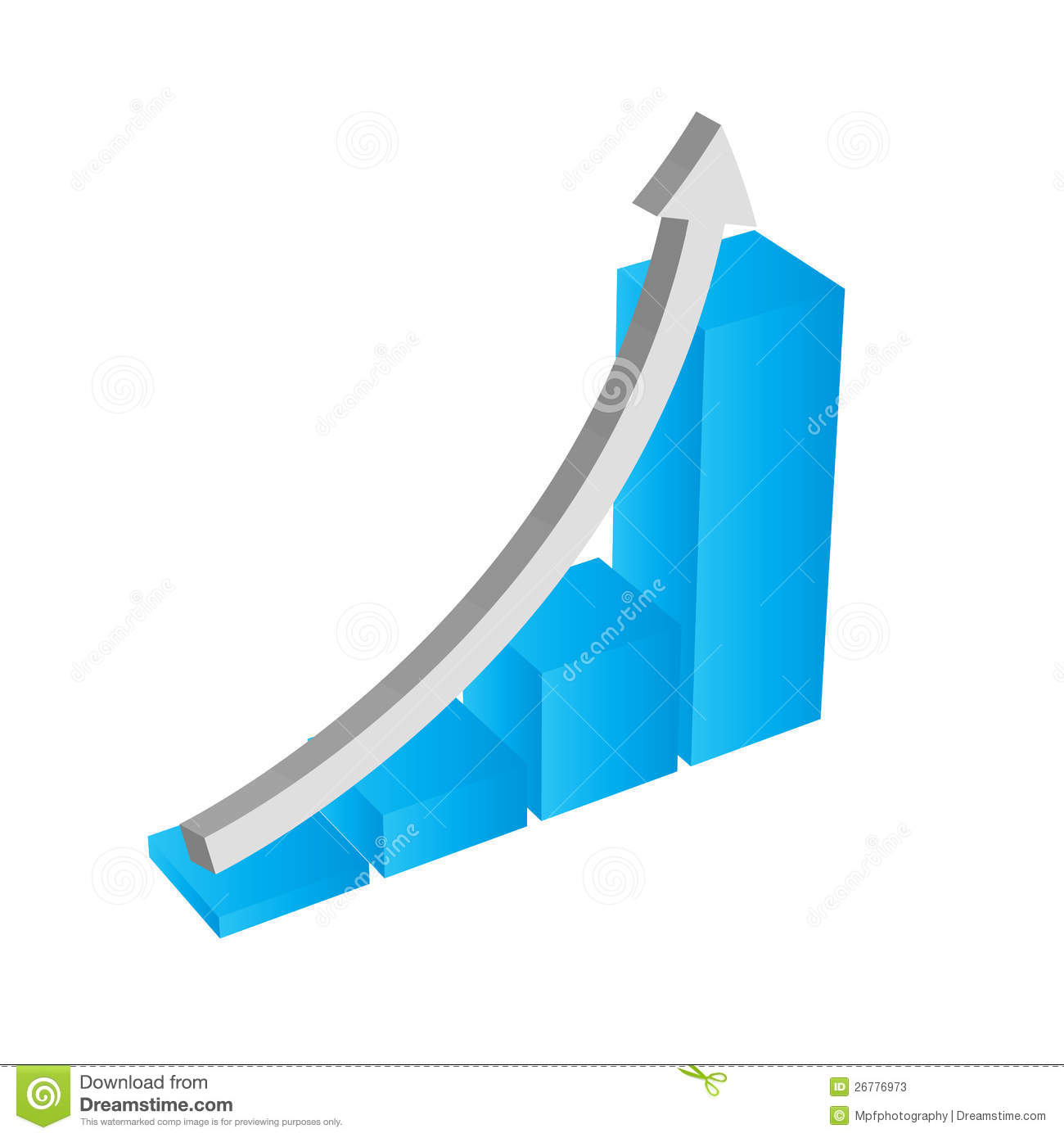 Поступовий ріст платоспроможного рівня користувачів поступово веде до кількісного та якісного збільшення послуг телекомунікацій.
Сучасним споживачам телекомунікаційних послуг вже не досить базових послуг і класичних умов їхнього надання, тому важливим завданням є адекватна оцінка необхідності впровадження інтелектуальних послуг на телекомунікаційний мережі України.
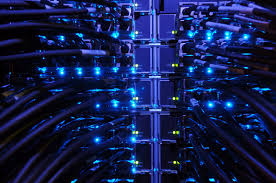 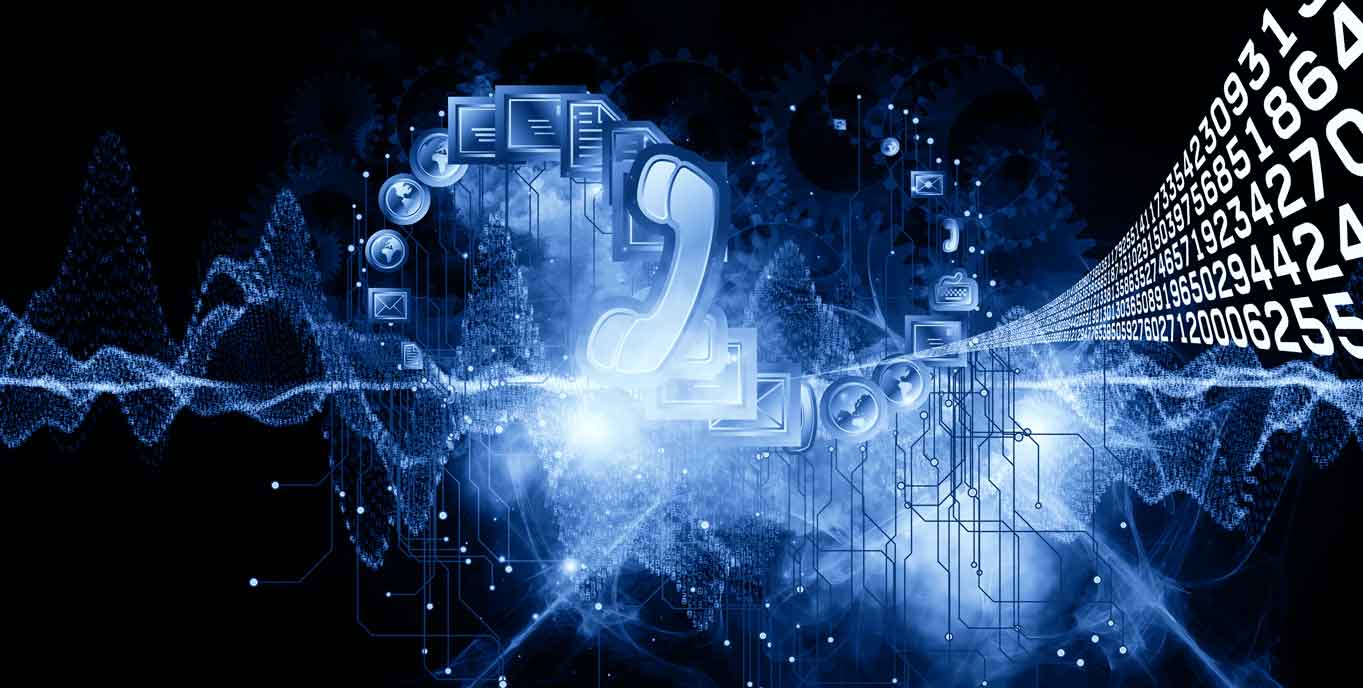 Aктуальність дослідження реалізації впровадження інтелектуальних мереж обумовлена:
− дією об’єктивних техніко-технологічних і соціально-економічних процесів загальнонаціонального й галузевого характеру, що обумовили появу нового класу інноваційних послуг інтелектуальних послуг зв’язку; 
− відсутністю або недостатнім проробленням на методичному й практичному рівнях організаційно-економічних питань, пов’язаних з розробкою стратегії їхнього впровадження й мережної взаємодії на вітчизняному телекомунікаційному ринку.
Дякую за увагу!